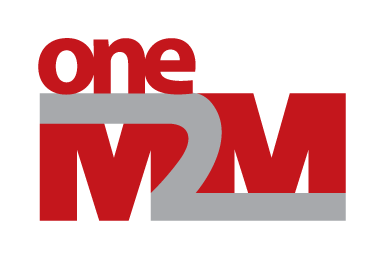 WG5 – MAS#22 Status Report
Group Name: WG5 MAS (Management, Abstraction & Semantics)
Source: Tim Carey(Alcatel-Lucent, WG5 Vice Chair)
Meeting Date: 2016-03-14 to 2016-03-18
Agenda Item: TP#22, Item 10.4, Reports from Working Groups
Issues for DECISION in TP
Request for TP Approval (R2)
TP-2016-0058 TR-0007-Study of Abstraction and Semantics Enablements
Adjust deliverables (R2)
TR-0022 Continuation and integration of HGi Smart Home Activities for Approval TP23
TS-0012 Base Ontology for Approval TP23
Adjust deliverables
 TS-0022 Field device configuration for Freeze TP23
2
Issues for DECISION in TP
CR Pack for TS-0012 (R2)
TP-2016-xxxx CR pack TS0012 R2 at TP#22
3
Issues for DECISION in TP
CR Pack for TS-0023 (R2)
TP-2016-xxxx CR pack TS0023 R2 at TP#22
4
Issues for INFORMATION in TP
60+ contributions (incl. revs) treated, 21 agreed.
See all status in MAS-2016-0081 (latest revision)
Meeting Objectives review
Approve specifications for Release 2 features 
Semantics enabling (e.g. discovery, base ontology): WI-0025 (TS-0012 updates from TP22), WI-0005 (TR-0007 v2.9.0) 
Freeze stage 2 work of Release 2 features (expected approval TP23)
LWM2M interworking: WI-0024 (TS-0014)
Progress stage 3 work on specifications for Release 2 features (expected approval TP23)
Home domain abstraction model: WI-0017 (TS-0023)
Semantics enabling (e.g. discovery, base ontology): WI-0025 TS-0004
Freeze stage 2 work of other features 
Field device configuration: WI-0030 (TS-0022, TS-0001, TS-0004) (expected approval TP25) 
Request extension for approval of WI-0043 (TR-0022 Continuation and integration of HGi Smart Home Activities) until TP23
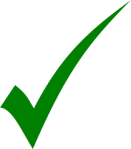 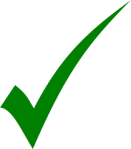 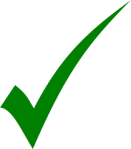 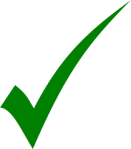 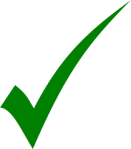 5
Issues for INFORMATION in TP
Deliverables/WIs progress
WI-0030: M2M Application & Field Domain Component Configuration
TS-0022 Field Device Configuration
WI-0017: Home Domain Enablement
TS-0023 Home Appliances Info. Model & Mapping
WI-0043: Continuation & integration of HGI Smart Home activities
TR-0022 HGI Continuation & Integration
WI-0024: LWM2M Interworking
TS-0014 LWM2M Interworking	
WI-0005: oneM2M Abstraction and Semantics Capability Enablement
TR-0007 Semantic Study, TS-0001 Architecture
WI-0025: Generic Interworking
TS-0012 oneM2M Base Ontology
Mgmt
 50%
 80%
Abstraction
 55%
 100%
 100%
Semantics
 85%
* to be confirmed by rapporteurs
6
Open Action Items
7
Next Steps – Semantics
Send TR-0007 through Edit Help
Finalize TS-0004 aspects for Semantics from TS-0001
Finalize the contributions for Generic Interworking (TS-0012) based on existing contributions that still need revision and agreement
Send TS-0012 through EditHelp
8
Next Steps – Abstraction
Normative work on Home domain info. model (TS-0023)
1. Complete the information modeling (actively ongoing)
A.     Complete empty fields in the tables within TS-0023
B.      Consistency check in TS-0023 to ensure no overlap/conflicting ModuleClasses, data points, etc
C.      Clarification for ‘event’/’eventable’, if unnecessary, they will be removed.
D.     More descriptive text for ‘Documentation’, ‘Note’
2. Complete oneM2M resource mapping in Annex (actively ongoing)
Mapping will be informational guidance only; 1:1 mapping between the information model and resource model is not necessary
The Short Names for attributes are needed to be added to TS-0023
3.  Stage 3 work (discussion started)
A.     Decision needed to how/who to validate and manage data types, ranges in xsd
B.      SDT XML meta model mapping with oneM2M xsd (optional)
Incomplete information models in terms of 1,2 and 3 by the MAS 22.2 will be removed from Rel-2.
4.     Mapping to Base Ontology
5.     Mapping to external home appliance information model (e.g., AllSeen, OIC)
If 4 and 5 are not complete by the MAS 22.2 these sections will be removed from Rel-2.
9
Next Steps – Abstraction/Management
HGI continuation & integration (WI-0043)
Need to fill in items of how to cooperate with OSGi
Need to add aspects of the device abstraction layer – need to move the discussion to work items.

Field Device Configuration (TS-0022)
Entity registration information
Application post-enrollment capabilities
10
Next Meetings / Calls
Conference Calls
MAS#22.1:	April 11, 2016 UTC 12:30-14:00
MAS#22.2: 	April 18,, 2016 UTC 12:30-14:00
MAS#22.3: 	May 2, 2016 UTC 12:30-14:00
MAS#22.4:	May 9, 2016 UTC 12:30-14:00 (Adhoc)


Face-to-Face
MAS#23: 	May 16-20, 2016, Seoul, South Korea
11
Thank You!